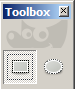 Rectangle Selection Tool